Деловая игра для педагогов
«Профессиональная компетентность современного педагога ДОУ»
Разработал
 воспитатель ГДОУ Старобельский ясли-сад «Ручеек»
07.12.2023г.
Сергиенко И.Л.
Цель: повышение профессионального мастерства и компетенции педагогов.
Задачи:
• Совершенствовать профессиональное мастерство педагогов, формировать у педагогов потребность в творчестве, развивать находчивость, сообразительность, нестандартность мышления.
• Повысить интерес педагогов к дальнейшему профессиональному
саморазвитию.
• Вовлечь педагогов в коллективную деятельность, развивать умение и желание взаимодействовать друг с другом для решения нестандартных ситуаций.
Профессиональная компетентность включает в себя
Когнитивный компонент – профессиональные знания в области педагогических и методических наук;
Личностный компонент (профессионально-личностный) – личностные качества и профессиональные ценности педагога.
Деятельностный компонент – профессиональные умения и опыт
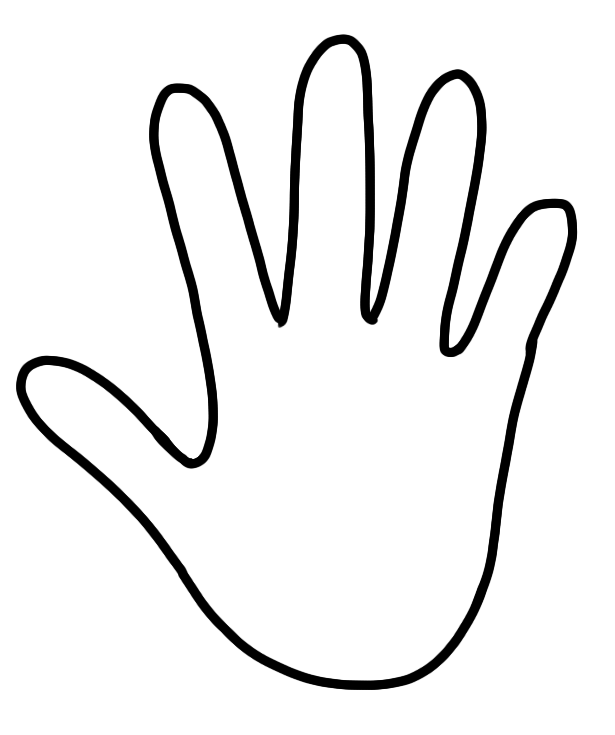 «Рефлексия»
мне было трудно (мне не понравилось)..
по этому вопросу я получил конкретную информацию
моя оценка психологической атмосферы
для меня было недостаточно…
для меня было важным и интересным…
Жил мудрец, который знал все. Один человек захотел доказать, что мудрец знает не все. Зажав в ладонях бабочку, он спросил: «Скажи, мудрец, какая бабочка у меня в руках: мертвая или живая?» А сам думает: «Скажет живая – я ее умерщвлю, скажет мертвая- выпущу». Мудрец, подумав, ответил: «Все в твоих руках».
В наших руках возможность формировать личность:
Любознательную, интересующуюся, активно познающую мир; умеющую учиться, способную к организации собственной деятельности; уважающую и принимающую ценности семьи и общества, историю и культуру каждого народа; доброжелательную, умеющую слушать и слышать партнера, уважающую свое и чужое мнение; готовую самостоятельно действовать и отвечать за свои поступки.
   И  всегда помнить о том, что нельзя быть рабами эмоций, особенно негативных, потому что они имеют обыкновение портить жизнь окружающих. Душу всегда надо настраивать на хорошее.
СПАСИБО ЗА ВНИМАНИЕ!